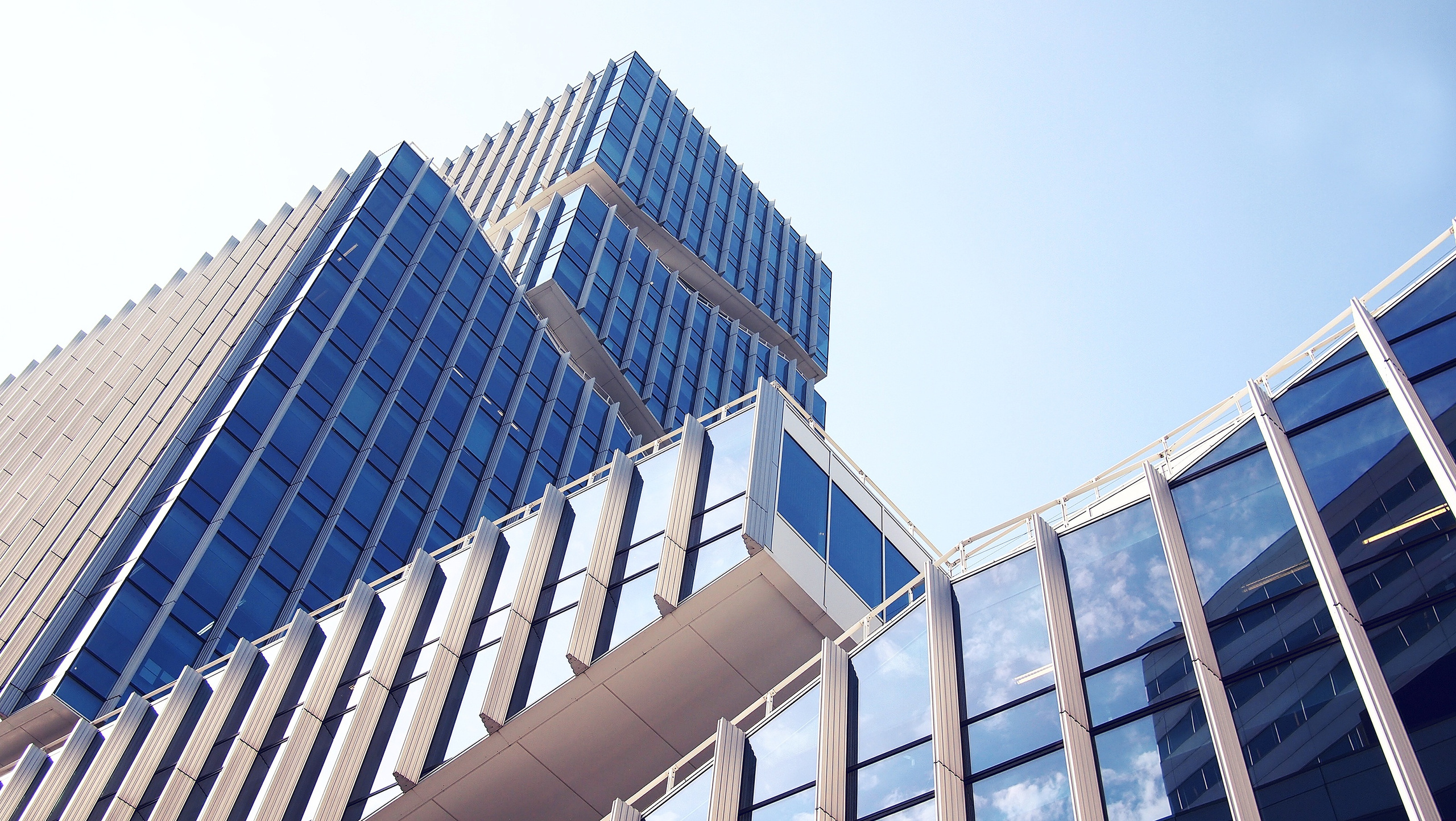 MENGENAL
TECHNOPRENEURSHIP
Technopreneurship
 - Pertemuan 1 -
Eko Siswanto, M.Kom
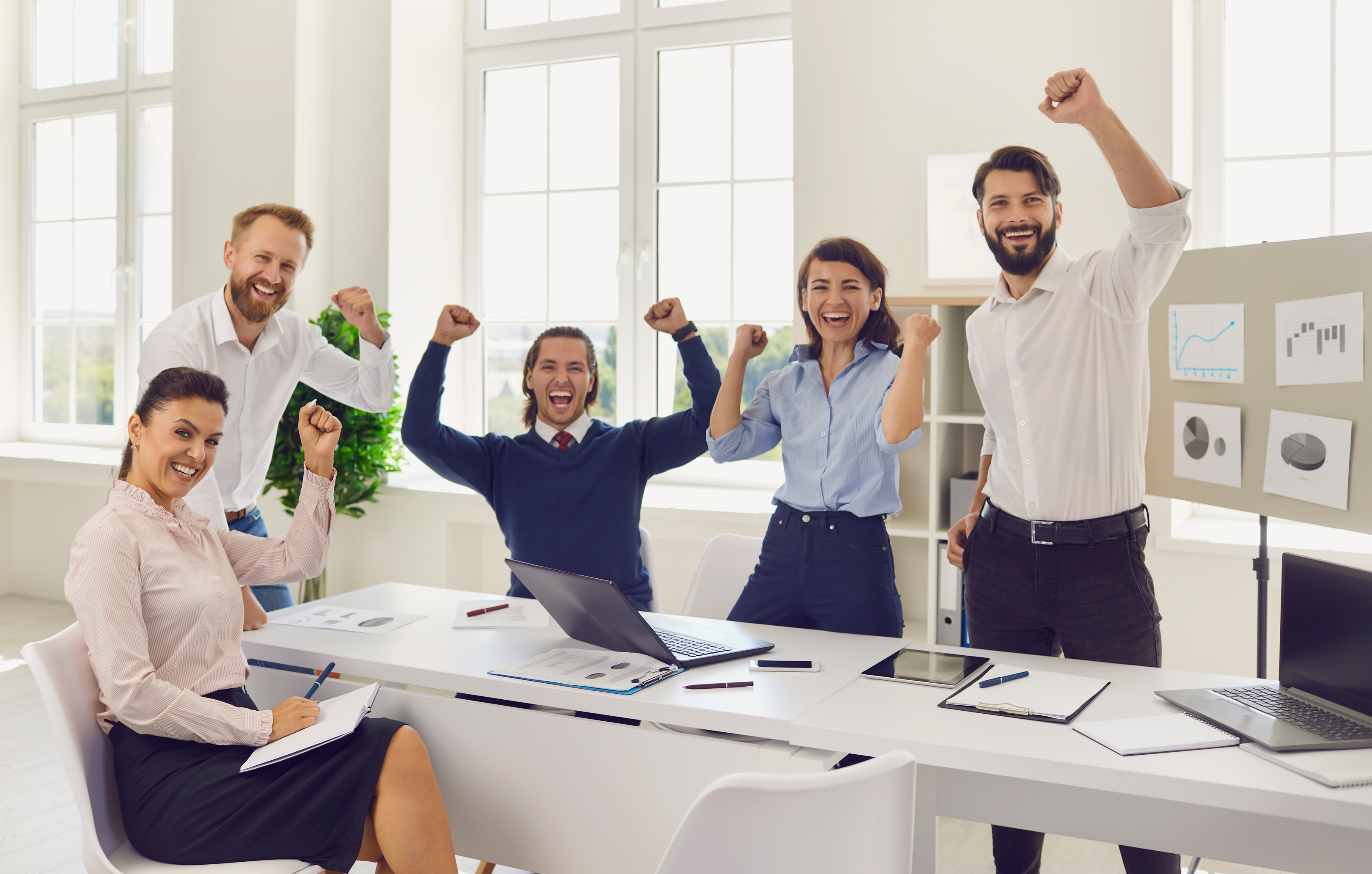 KONTRAK PERKULIAHAN
1
Kuliah offline-online hybrid, login siakad membuka link video pembelajaran untuk presensi serta komen di live chat
2
Ada 16 kali pertemuan, 14 kali materi dosen dan 2 kali untuk Evaluasi
3
Tugas terstruktur sebelum UTS dan setelah UAS
4
Evaluasi berupa Ujian Tengah Semester (UTS) dan Ujian Akhir Semester (UAS)
KOMPONEN
PENILAIAN
PRESENSI
≥ (50%) 15%
TUGAS, QUIZ, AKTIF
20%
UTS
30%
UAS
35%
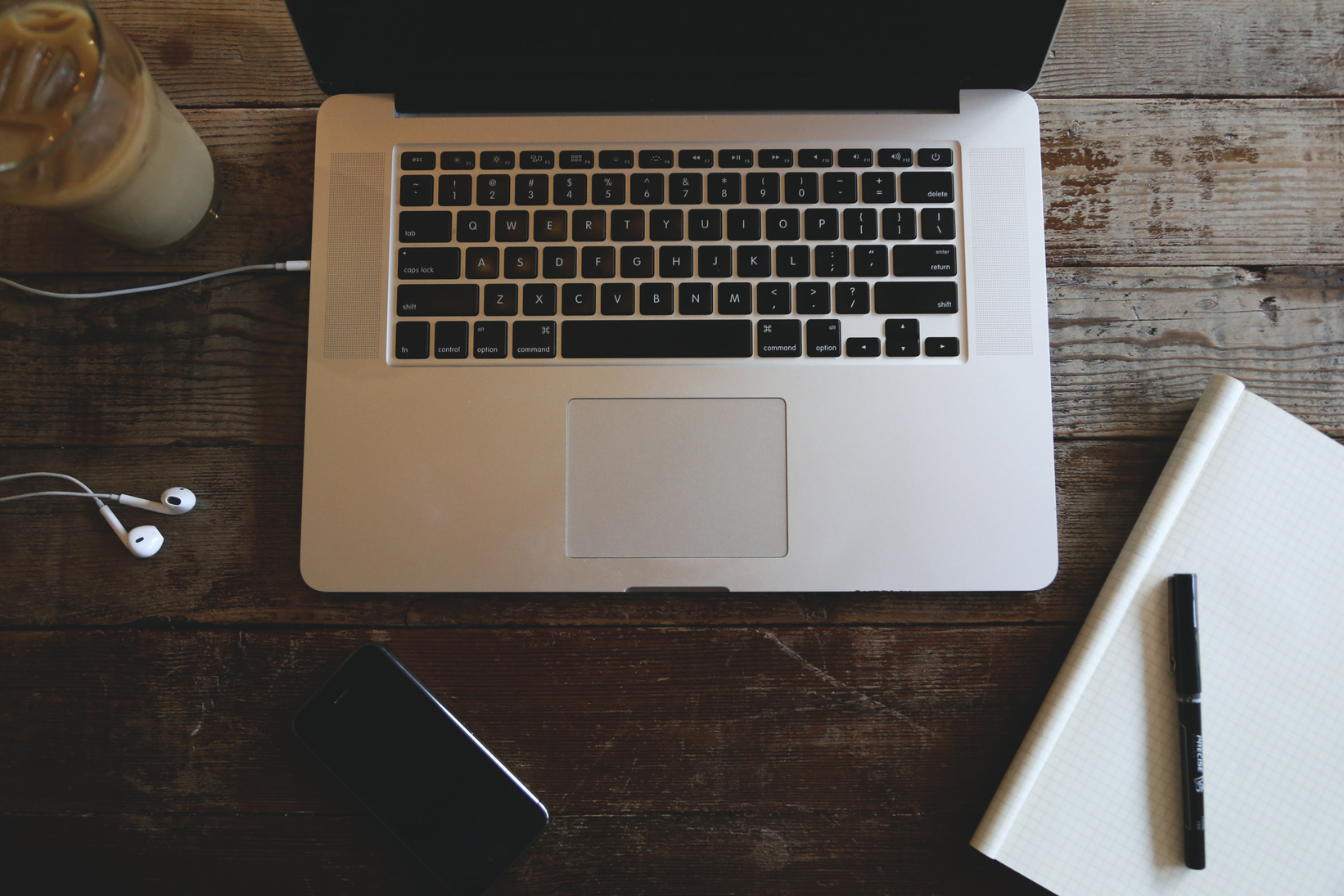 1
PENDAHULUAN: MENGENAL TECHNOPRENEURSHIP
2
HAKEKAT TECHNOPRENEURSHIP
3
TECHNOPRENEURSHIP DI  ERA DIGITAL
4
KIAT SUKSES TECHNOPRENUER
5
ENTREPRENEURiAL/DIGITAL PRENEUR MINDSET
6
PELUANG DAN MENCIPTAKAN IDE BISNIS
7
MENDIRIKAN USAHA
8
MENILAI KEBUTUHAN USAHA
POKOK
9
PEMBIAYAAN USAHA
BAHASAN
10
PENGEMBANGAN  PRODUK
11
MENGEMBANGKAN LIFESKILL
12
PEMASARAN ONLINE
13
BISNIS ONLINE
14
MENDESAIN  PRODUK DENGAN TOOLS PEMASARAN
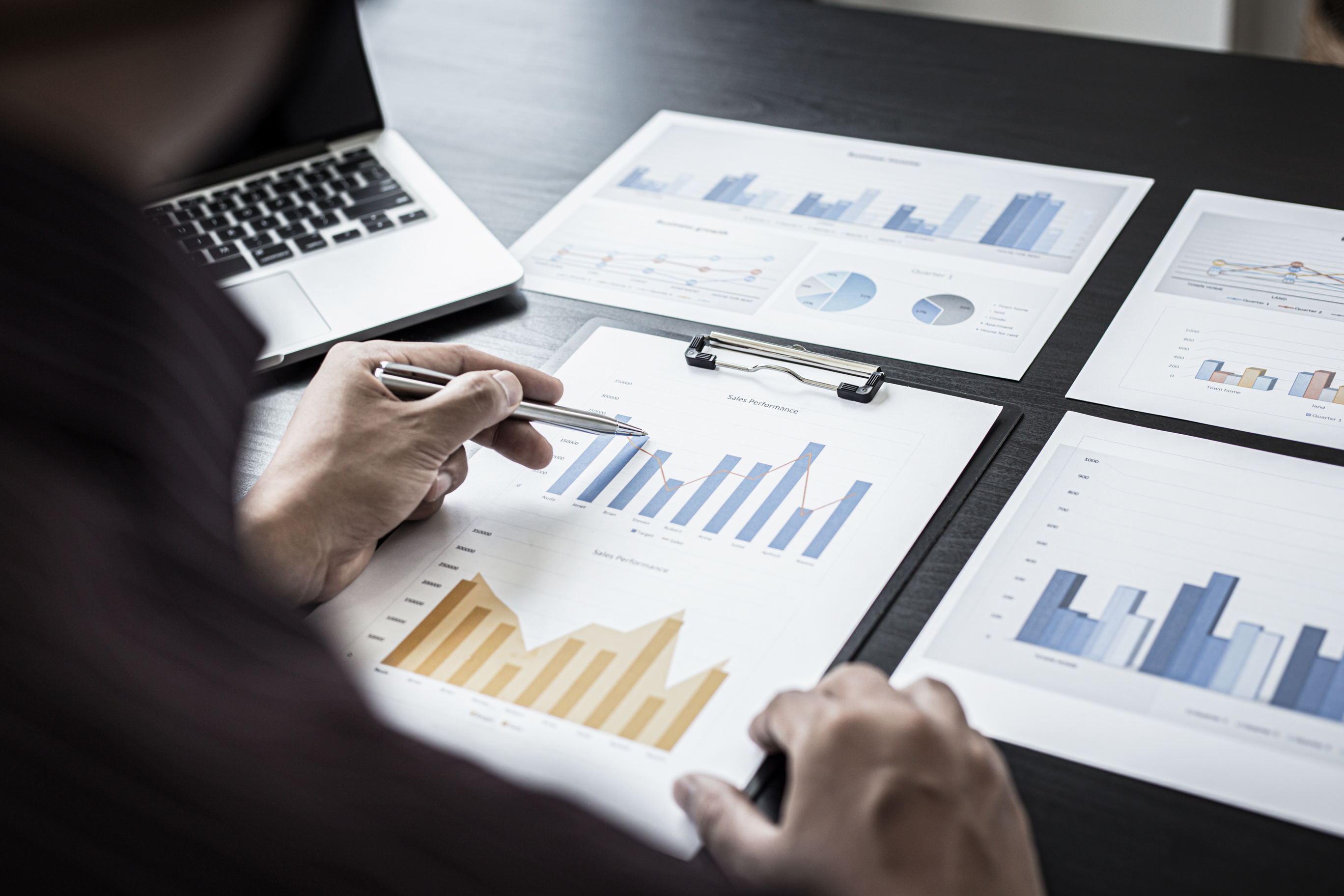 REFERENSI
Agus Wibowo, Etos Kerja Technopreneurship, Yayasan PAT, 2021
Dodi Siregar et.al, Technopreneurship: Strategi dan Inovasi, Yayasan Kita Menulis, 2020
Imam Baihaqi & M Nurif, Technoprenenruship, Lembaga Pengembangan Pendidikan, Kemahasiswaan dan Hubungan Alumni , Institut Teknologi Sepuluh November, 2015
Hariyono & Vera Septi Andrini, Pengantar Technopreneurship, CV. AA. RIZKY , 2020
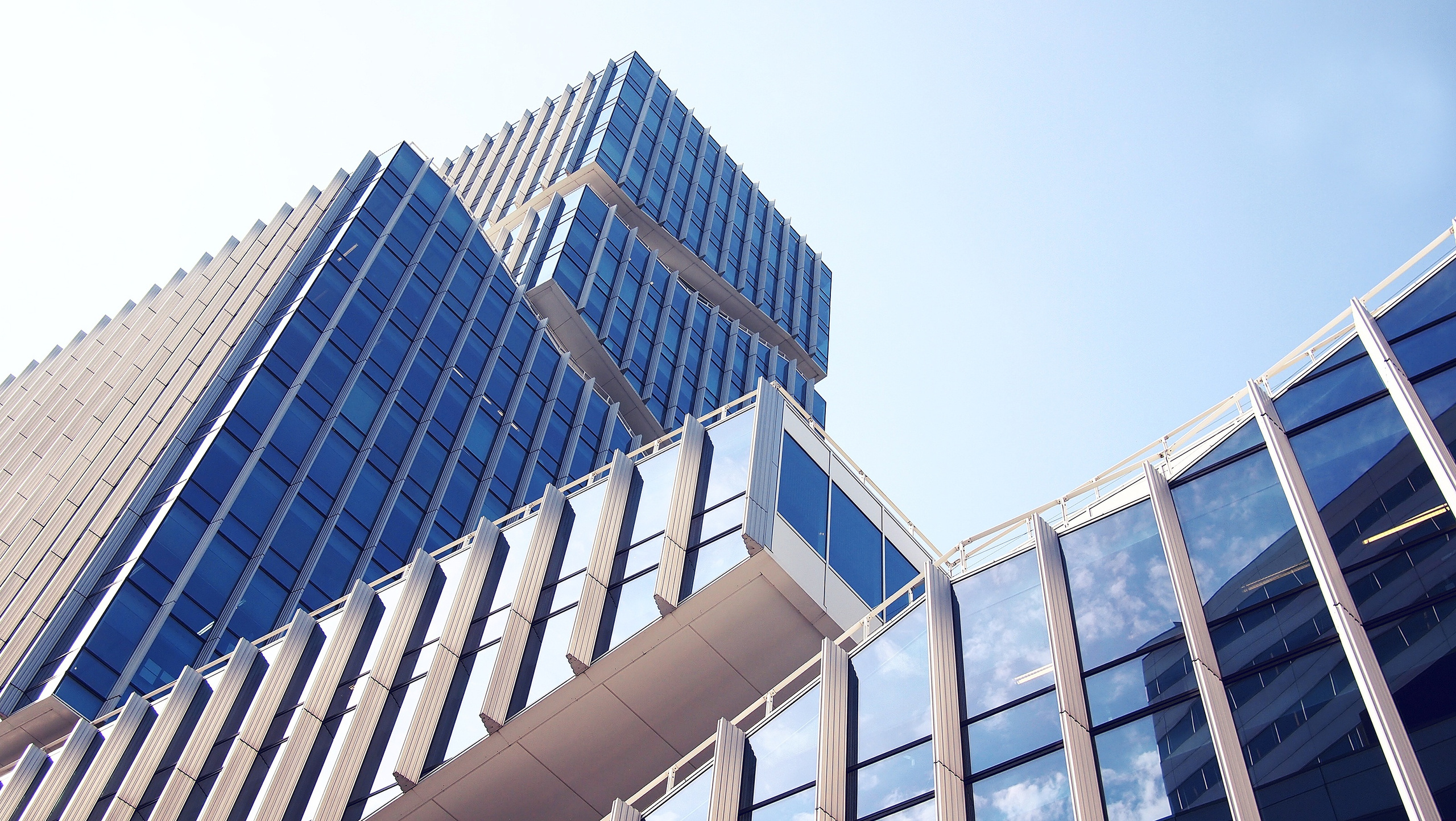 DISKRIPSI
Mata Kuliah Technopreneurship  memberikan pemahaman dan kemampuan kepada mahasiswa agar memiliki etos kerja dan skill yang mampu mengidentifikasi, dan mengevaluasi peluang usaha berbasis teknologi sesuai dengan bidang keahlian mahasiswa, serta mengembangkan peluang usaha tersebut secara terintegrasi menjadi bisnis online. Pada akhirnya mahasiswa diharapkan mampu  menggunakan tools pemasaran  dengan aplikasi canva untuk mempromosikan produk.
MATA KULIAH
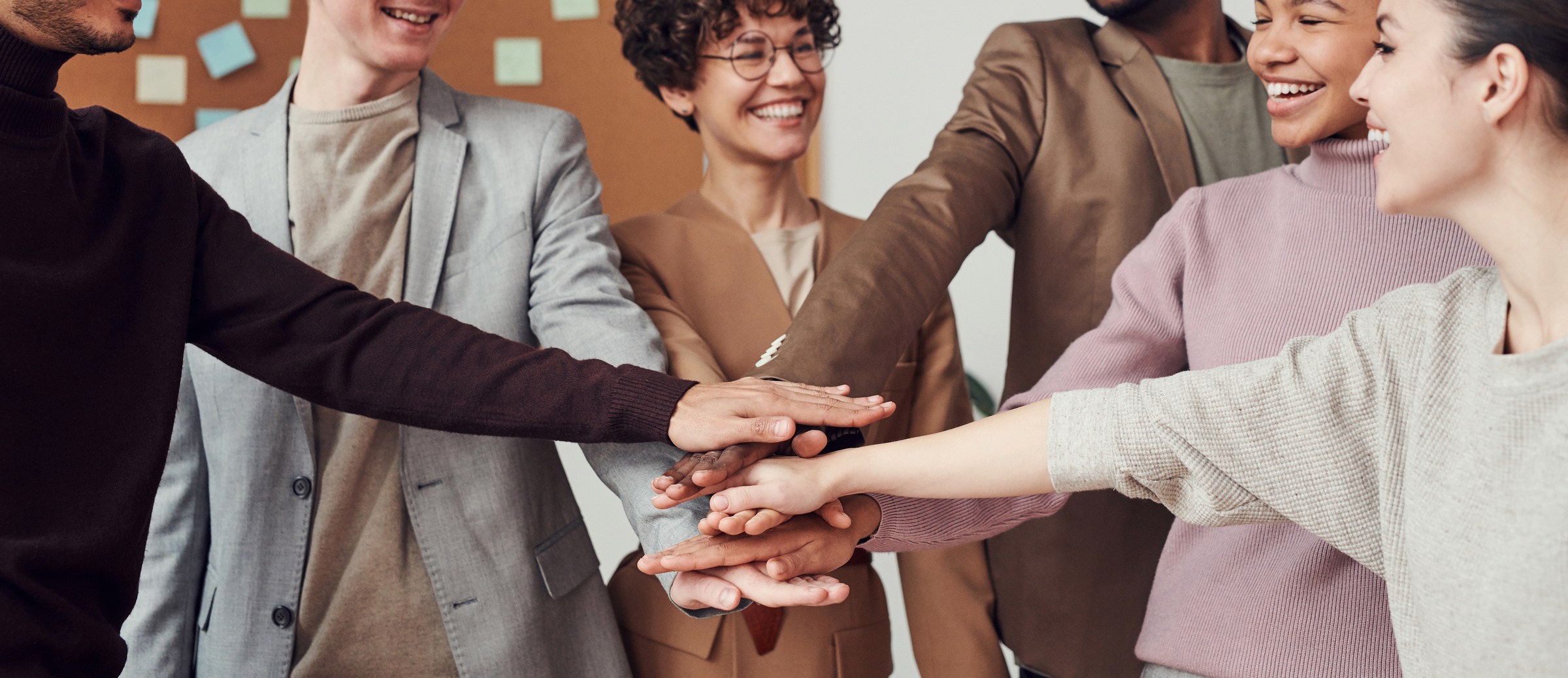 Mahasiswa mampu berpikir kritis, kreatif, sistemik , ilmiah, berwawasan luas, dan memiliki etos kerja dalam membangun jiwa technopreneurship dalam diri
CAPAIAN PEMBELAJARAN
MATA KULIAH
Mahasiswa mampu mengidentifikasi dan mengaplikasikan skill serta mengevaluasi peluang usaha berbasis teknologi sesuai dengan bidang keahlian yang berorientasi pasar
Mahasiswa mampu beradaptasi terhadap perkembangan teknologi dan situasi yang dihadapi serta bertahan dalam kondisi dengan perhitungan yang tepat dalam bisnis online
Mahasiswa mampu  tools pemasaran yang berbasis teknologi untuk mempromosikan produk/jasa
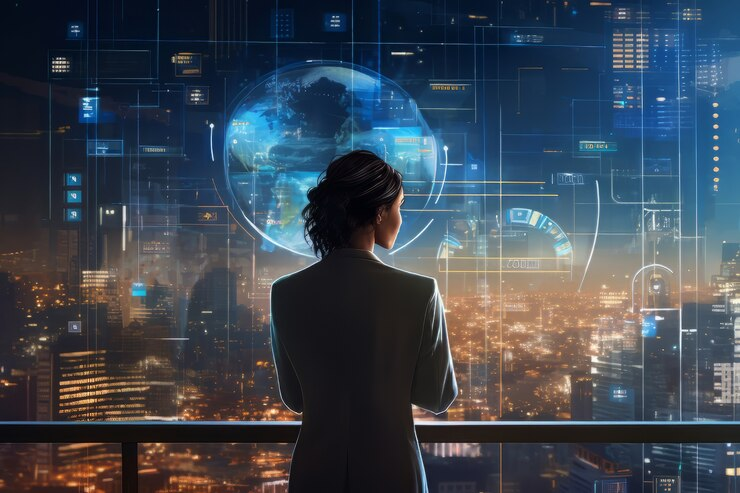 Technopreneurship gabungan dari 
“Technology” dan “Entrepreneurship”
APA ITU TECHNOPRENEURSHIP?
Entrepreneurship diartikan “seseorang yang menciptakan bisnis dengan keberanian mengambil risiko dan ketidakpastian untuk mencapai keuntungan dan pencapaian dengan mengidentifikasi peluang yang ada”
Technology dari Bahasa Perancis La Teknique diartikan ”Semua proses yang dilaksanakan dalam upaya untuk mewujudkan sesuatu secara rasional”
Disimpulkan technopreneurship sebagai proses pembentukan dan kolaborasi antara bidang usaha dan penerapan teknologi sebagai instrumen pendukung dan sebagai dasar dari usaha itu sendiri, baik dalam proses, sistem, pihak yang terlibat, maupun produk yang dihasilkan. 
 Pengembangan diri seorang pengusaha yang memanfaatkan teknologi untuk membuat penemuan baru atau inovasi sehingga mampu menghasilkan nilai ekonomis.
Posadas (2007) technopreneurship yakni sebagai wirausaha di bidang teknologi yang mencakup teknologi semikonduktor sampai ke asesoris Komputer Pribadi (PC).
Sebagai contoh :
Steven Wozniak dan Steve Job mengembangkan hobi mereka hingga mereka mampu merakit dan menjual 50 komputer Apple yang pertama, atau 
 Larry Page dan Sergey Brin mengembangkan karya mereka yang kemudian dikenal sebagai mesin pencari Google.
Dalam Wacana Nasional, istilah Technopreneurship mengacu pada pemanfaatan Teknologi untuk pengembangan wirausaha.
Jenis wirausaha tidak dibatasi pada wirausaha teknologi informasi, namun segala jenis usaha, seperti usaha meubel, restaurant, super market ataupun kerajinan tangan, batik dan perak. 
Penggunaan teknologi informasi yang dimaksudkan adalah pemakaian Internet untuk memasarkan produk mereka seperti dalam perdagangan online (e-Commerce), pemanfaatan Perangkat Lunak khusus untuk memotong biaya produksi, atau pemanfaatan teknologi web sebagai sarana iklan untuk wirausaha.
PANDANGAN NEGARA MAJU 
dan Berkembang
Negara Berkembang
Negara Maju
Mengembangkan strategi bersaing melalui keunggulan teknologi yang dimiliki.
Penguasaan R&D teknologi, Desain Produk, dan Pemasaran.
Pengembangan ekonomi berbasis Pengetahuan (Knowledge based Economic).
Pendidikan basisnya pada kemampuan untuk mandiri dan berinovasi berbasiskan entrepreneurship ataupun Technopreneurship.
Memiliki kuantitas Sumber Daya Alamnya (SDA) yang melimpah.
 Kurang menguasai  R&D teknologi
 Sumber daya manusia yang banyak
 Penguasaan pengetahuan yang terbatas
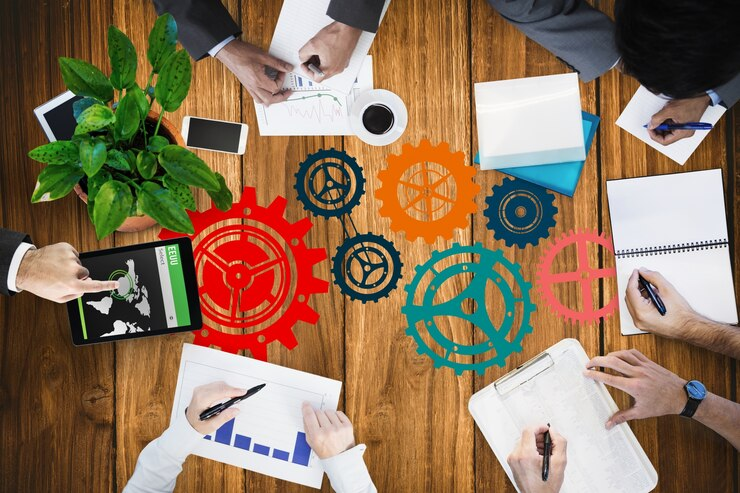 PERKEMBANGAN TECHNOPRENEURSHIP
Istilah technopreneur muncul di akhir tahun 1990-an dan mulai booming di tahun 2000-an semenjak teknologi internet sudah mulai merambah ke pelosok-pelosok negeri.
Eksisnya perusahaan-perusahaan Information Technology (IT) raksasa seperti Microsoft, Yahoo, Google, Apple yang income perusahaannya mencapai milyaran dolar per bulan. Bill Gates sebagai orang terkaya nomor satu di dunia versi majalah Forbes (Nova, 2015)
Riset studi menunjukkan 67 persen orang Amerika selalu berpikir untuk keluar dari pekerjaaan kantoran, 72 persen mengaku ingin memulai bisnis sendiri, dan sebanyak 84 persen merasa yakin akan lebih bersemangat dalam bekerja jika memiliki bisnis sendiri
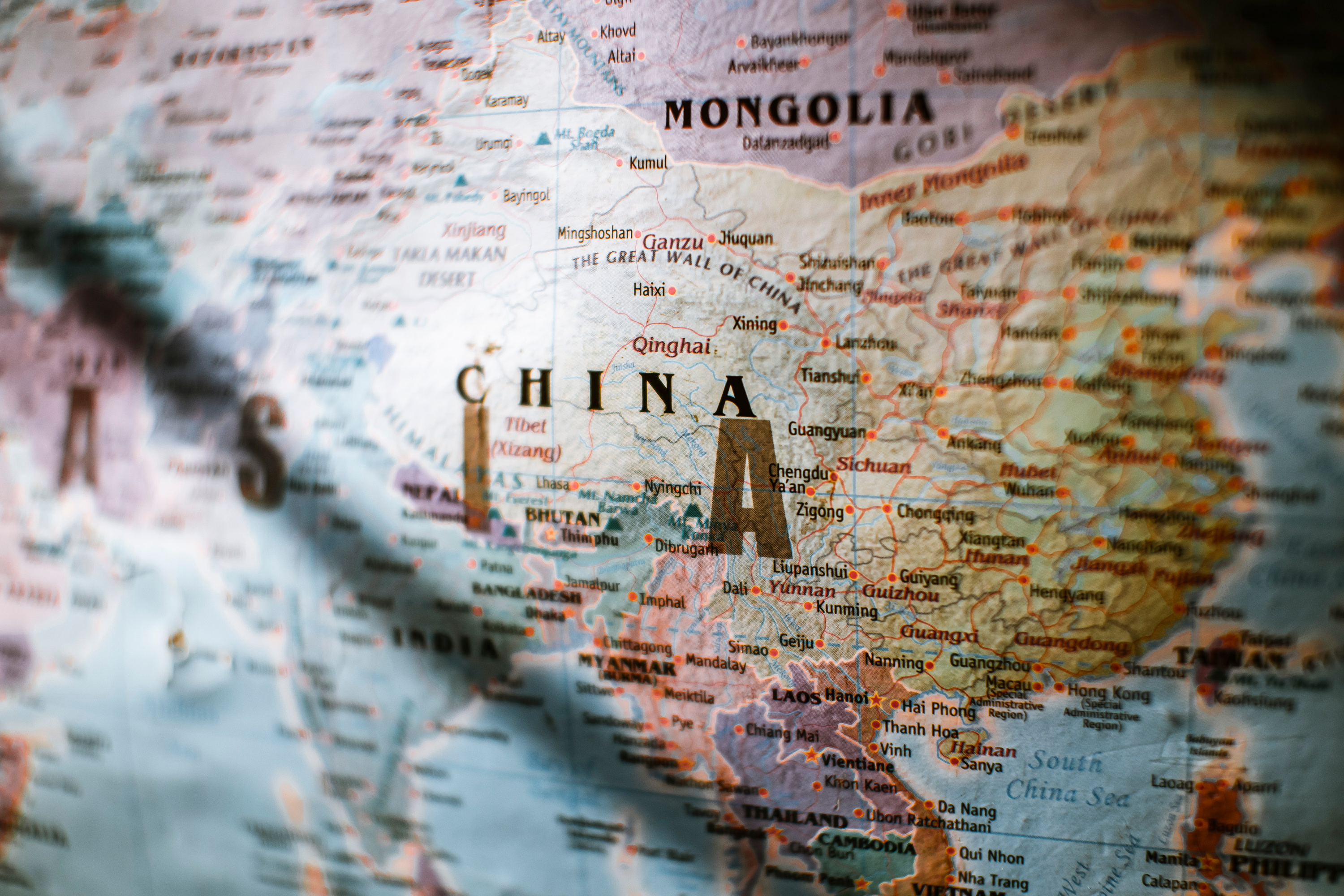 TECHNOPRENEURSHIP DI ASIA
China, Perusahaan-perusahaan China mulai menunjukkan kiprahnya di dunia internasional. Akuisisi IBM oleh perusahaan China Lenovo di tahun 2004 dan akuisisi perusahaan televisi  Perancis Thomson oleh Guangdong membuktikan bahwa technoprenuership  di China semakin kukuh.
Di Indonesia mengarahkan Technopreneurship masa krisis global sebagai peluang berbisnis lewat Internet semakin meningkat tajam. Ada kepercayaan bahwa Technopreneurship menjadi solusi bisnis dimasa lesu seperti ini.
Contoh, penggunaan Perangkat Lunak tertentu akan mengurangi biaya produksi bagi perusahaan Meubel.
Jika sebelumnya, harus membuat prototype dengan membuat kursi sebagai sample dan mengirimkan sample tersebut, maka dengan pemakaian Perangkat Lunak tertentu, perusahaan tidak perlu mengirimkan sample kursi ke pelanggan, namun hanya menunjukkan desain kursi dalam bentuk soft-copy saja. Namun asumsi ini tidak memperhitungkan harga lisensi software yang harus dibeli oleh perusahaan meubel tersebut.
PERBEDAAN ENTERPRENEUR DAN TECHNOPRENEUR
PERBEDAAN ENTERPRENEUR DAN TECHNOPRENEUR
PERBEDAAN ENTERPRENEUR DAN TECHNOPRENEUR
KESIMPULAN
1
Technopreneurship sudah seharusnya didorong pengembangannya oleh pemerintah.
2
Bertambahnya jumlah mereka inilah, maka bangsa Indonesia akan mampu menjadi bangsa yang ”berdaya saing” pada tataran persaingan global.
3
Technopreneur tidak sekedar ” menjual ” barang komoditas ataupun barang industry yang persaingan pasarnya relatif sangat ketat.
4
Mereka menjual produk inovatif yang mampu menjadi substitusi maupun komplemen dalam kemajuan peradaban manusia.
TUGAS
1
Bagaimana pandangan negara berkembang dan negara maju tentang entrepreneurship dan technopreneurship
2
Apakah perbedaan entrepreneur dan technopreneur
TERIMA KASIH